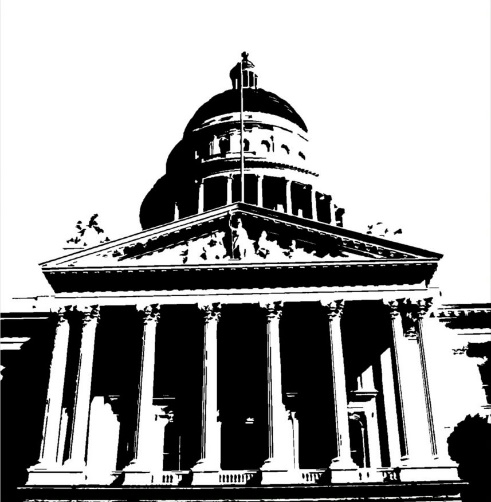 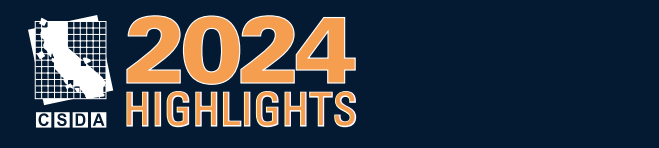 Year-End Legislative Report

October 22, 2024
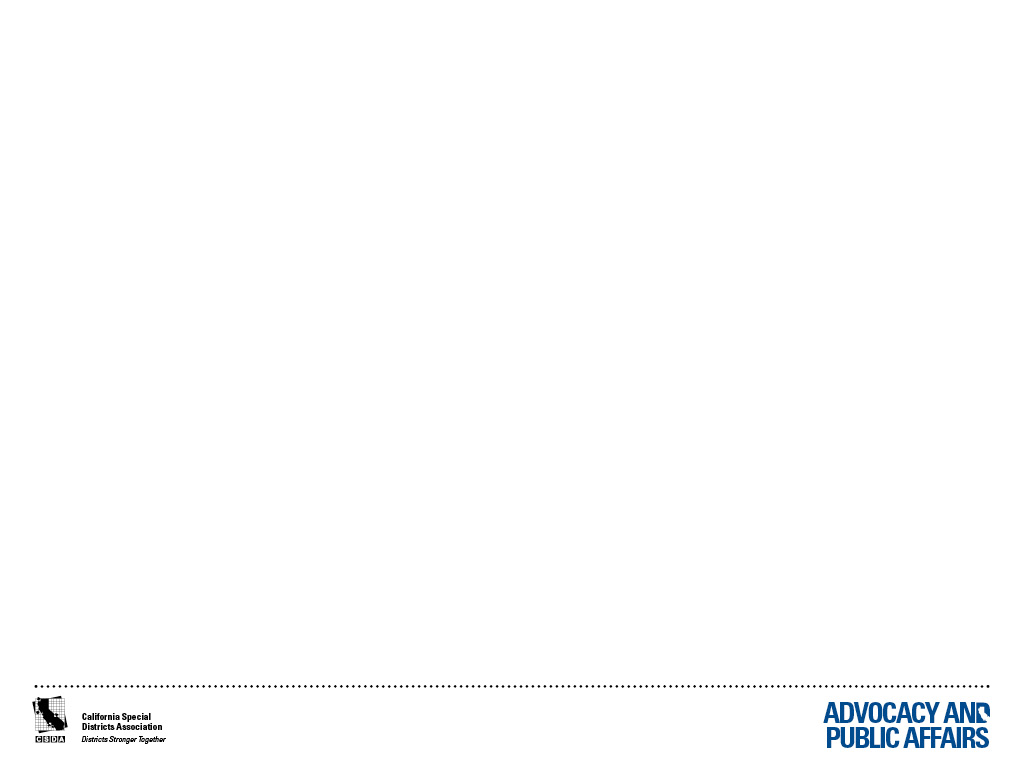 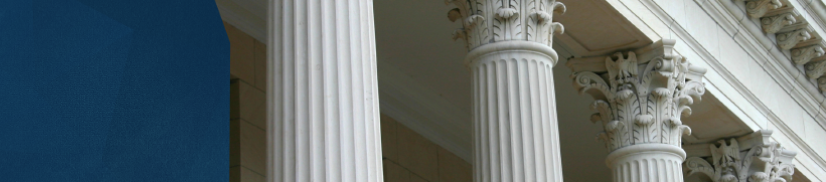 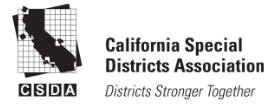 Uniting the voice of California’s 
2,000 special districts 
and the communities they serve

Environment and Disaster Preparedness
Human Resources and Personnel
Public Works
Local Revenue
Governance
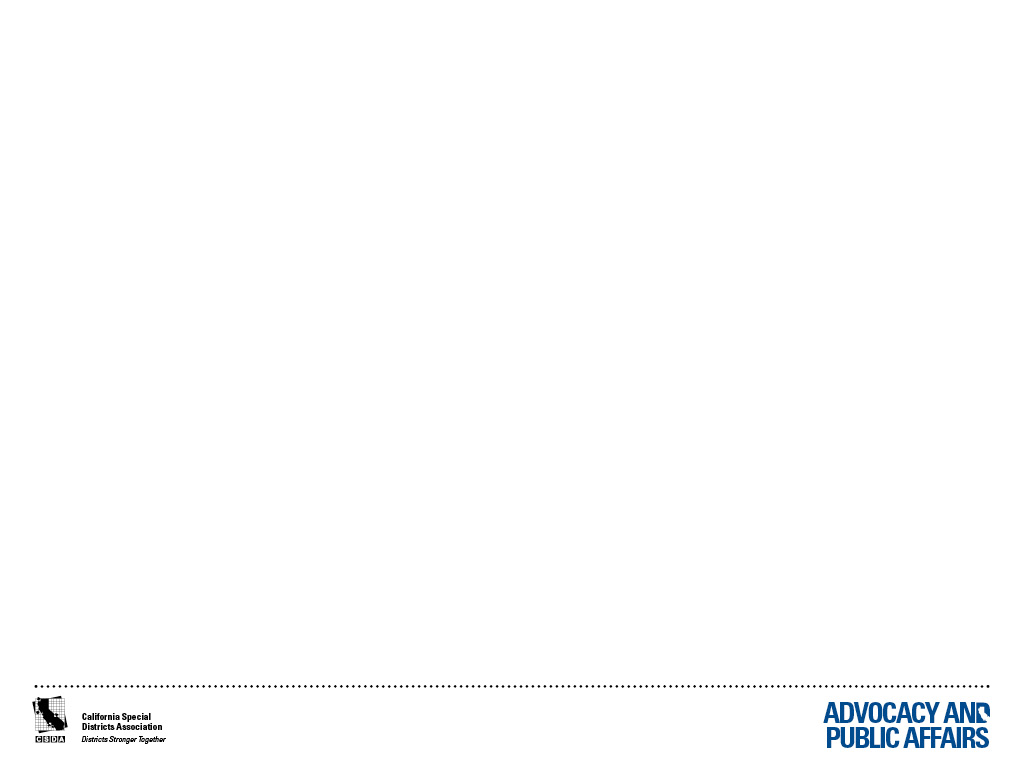 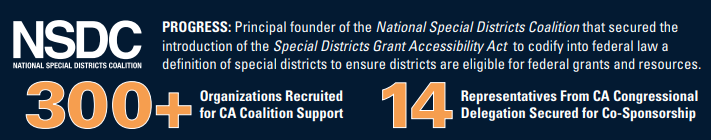 csda.net/GrantAccessibility
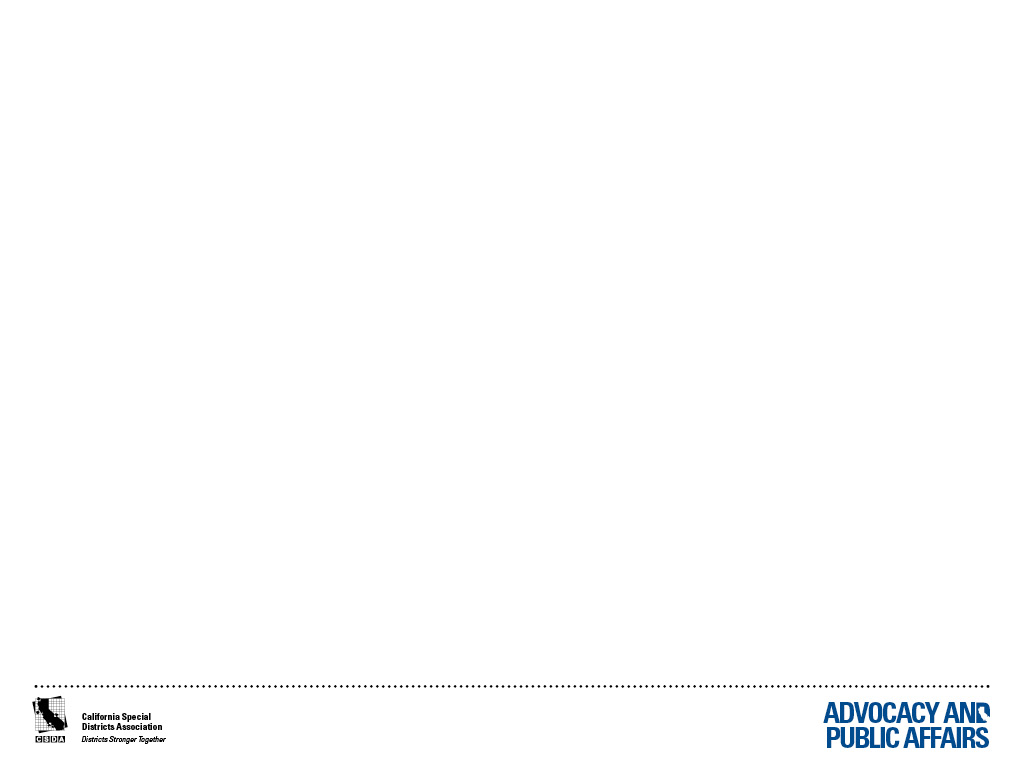 CALL TO ACTION
Special District Grant Accessibility Act
Digital Toolkit
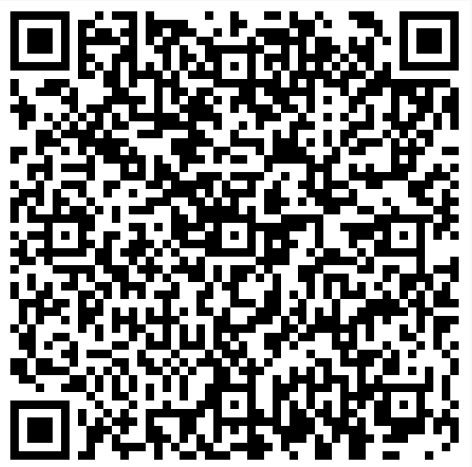 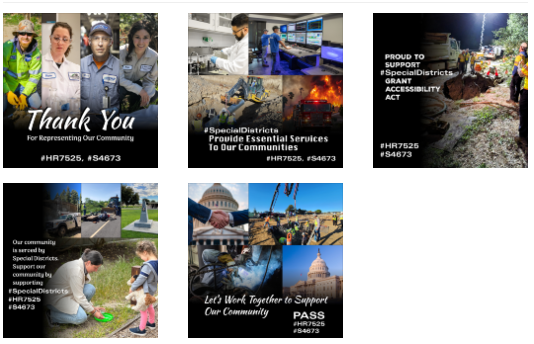 Fix Our Forests Act
H.R. 8790

Expedite environmental reviews, limit frivolous lawsuits, and increase restoration projects
Amendment requested by NSDC and submitted by Rep. John Garamendi makes clear special districts are explicitly included and expands Good Neighbor Authority to special districts
Passed House 268-151
In U.S. Senate, facing opposition from Biden Admin.
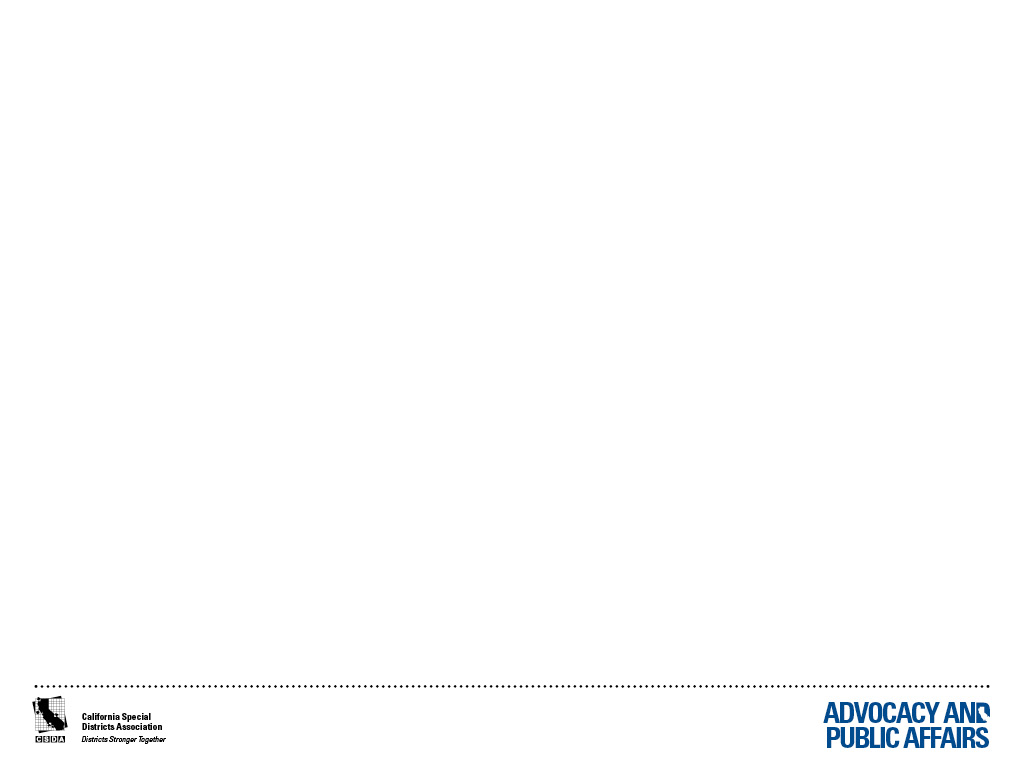 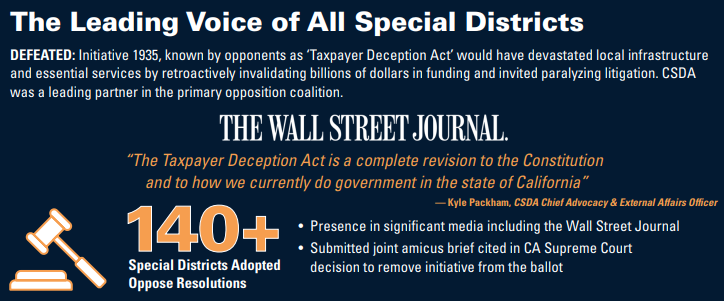 csda.net/VoterLimitations
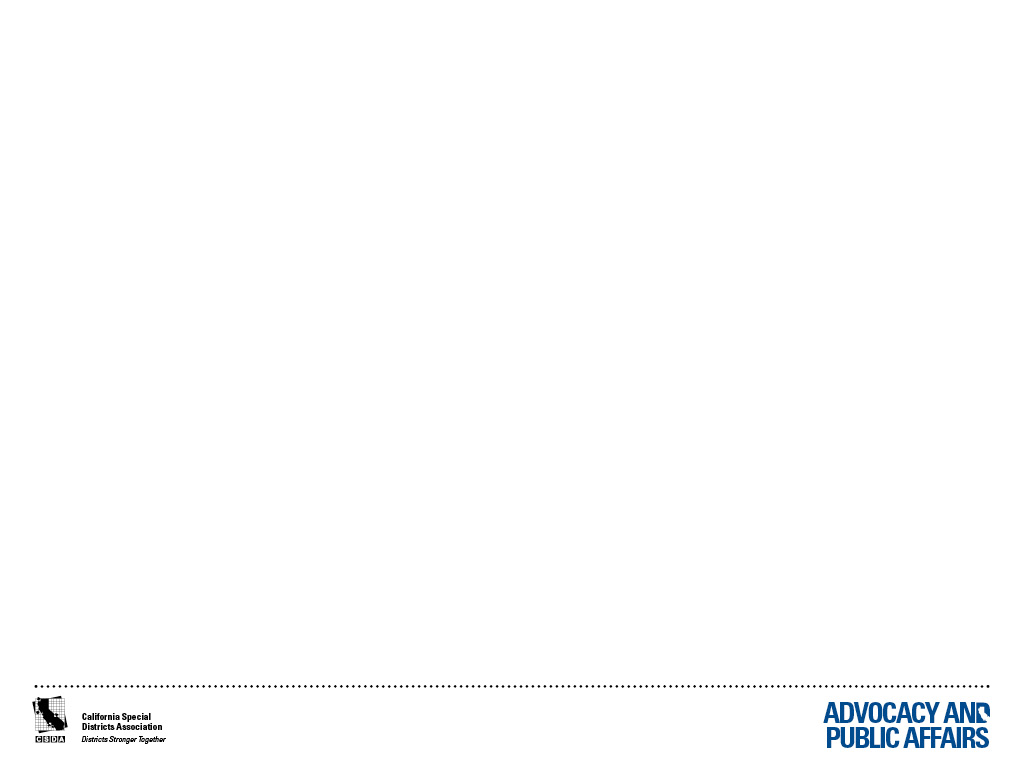 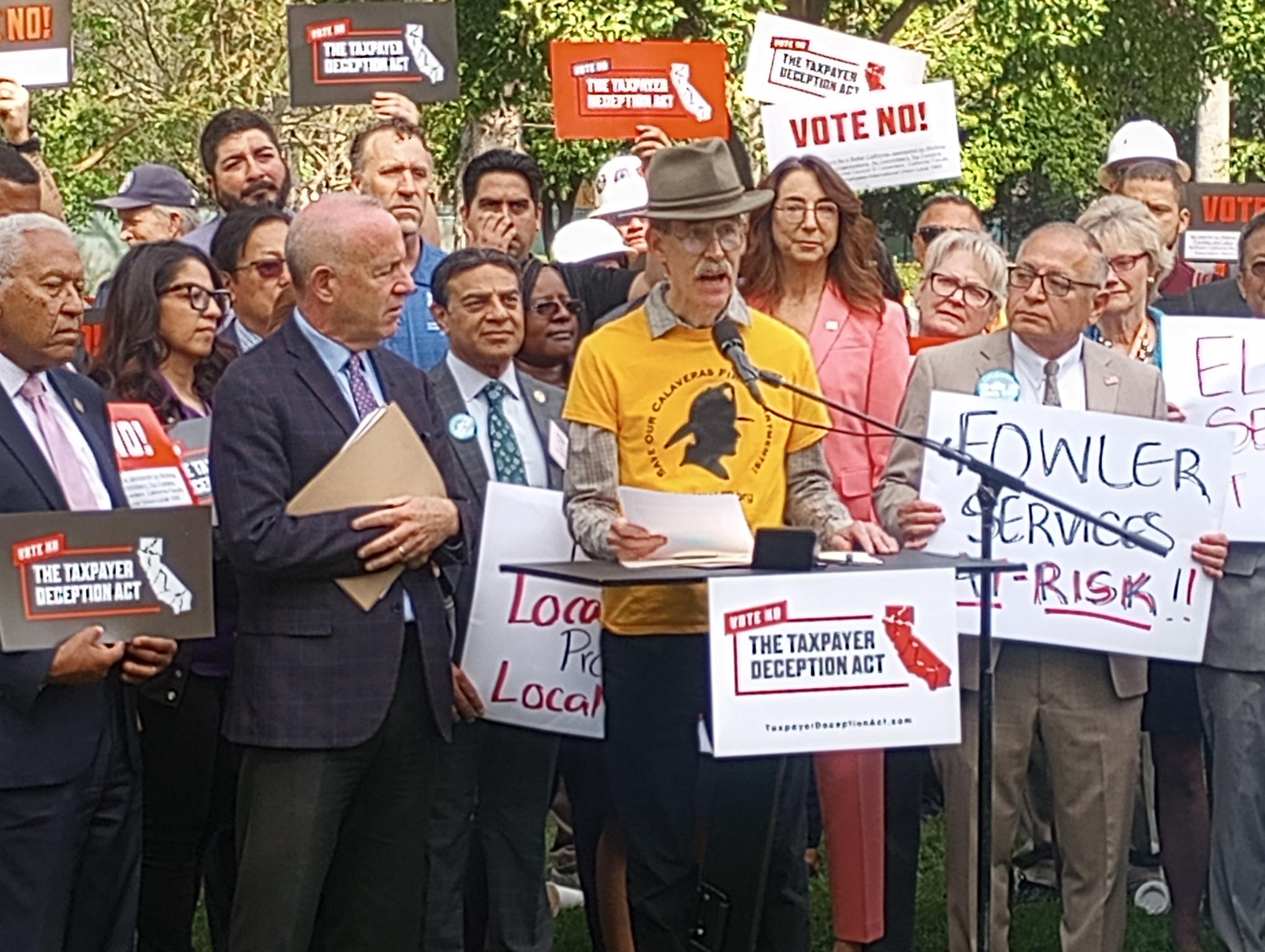 csda.net/VoterLimitations
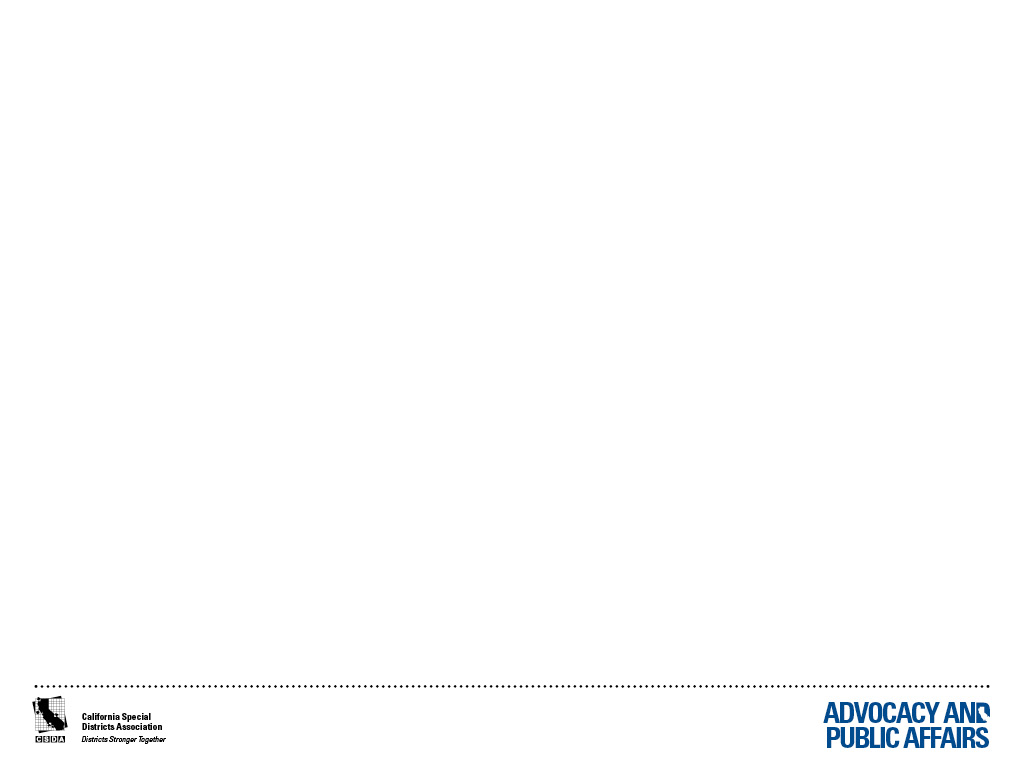 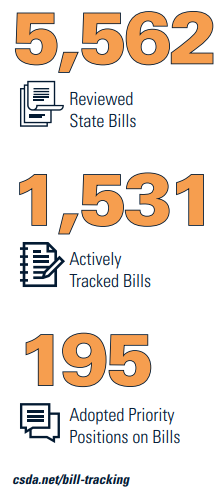 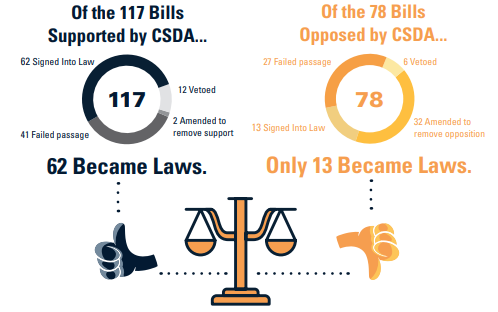 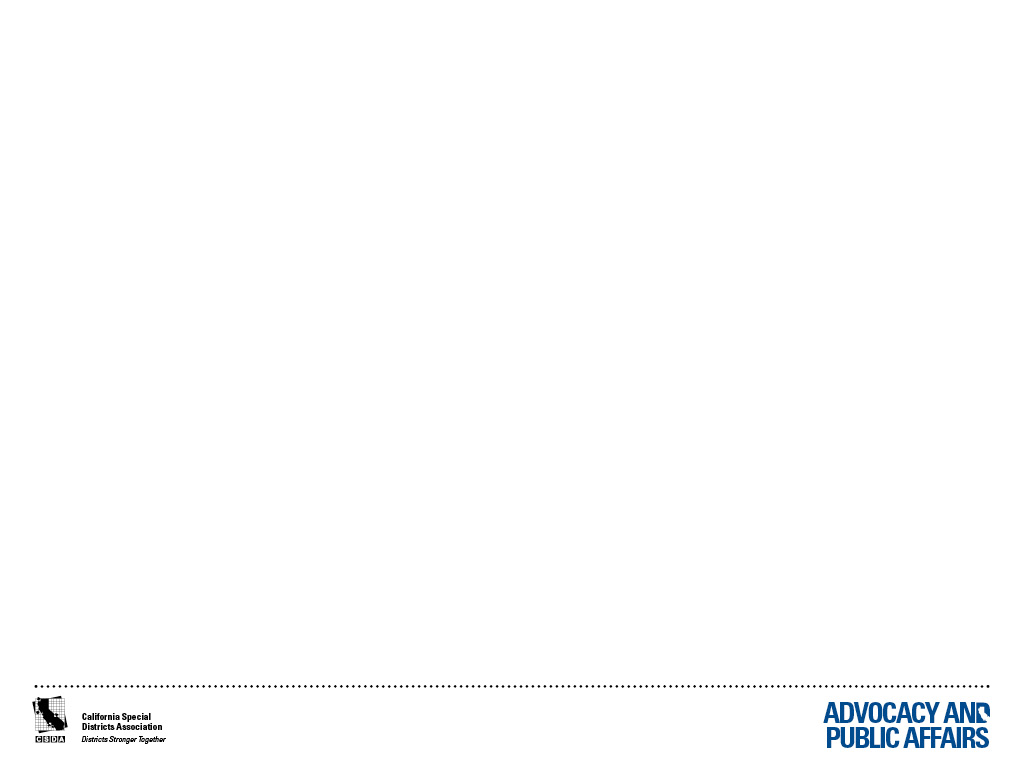 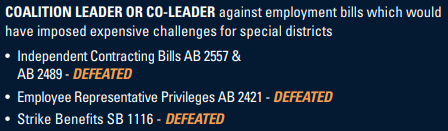 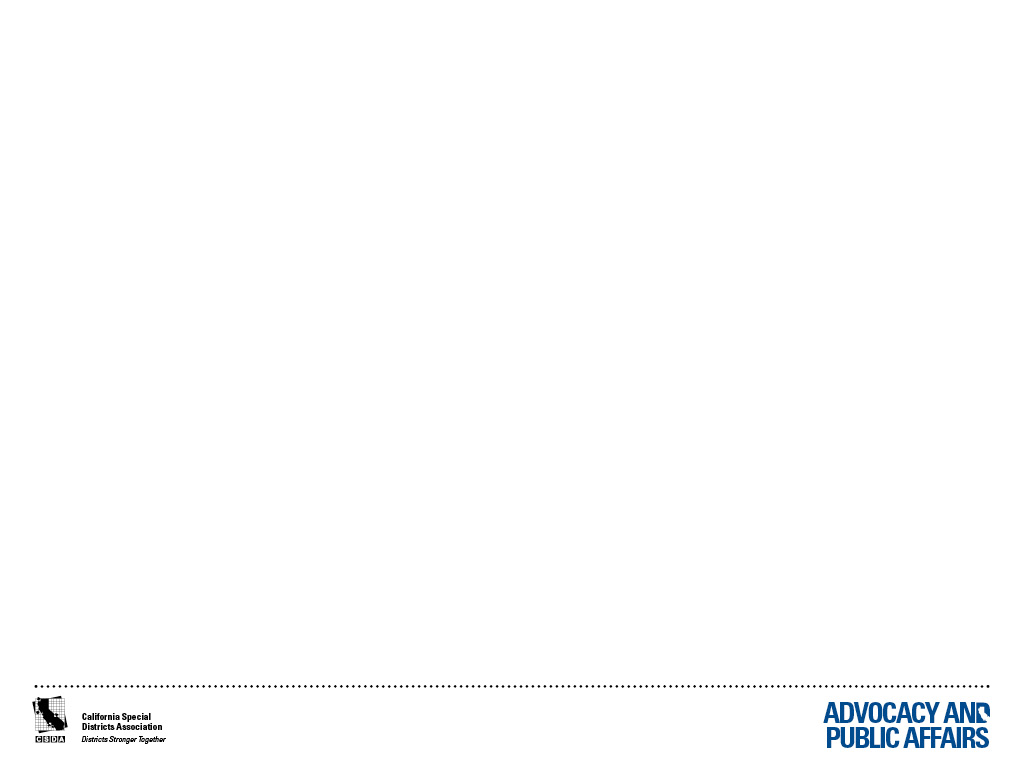 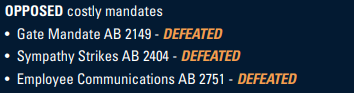 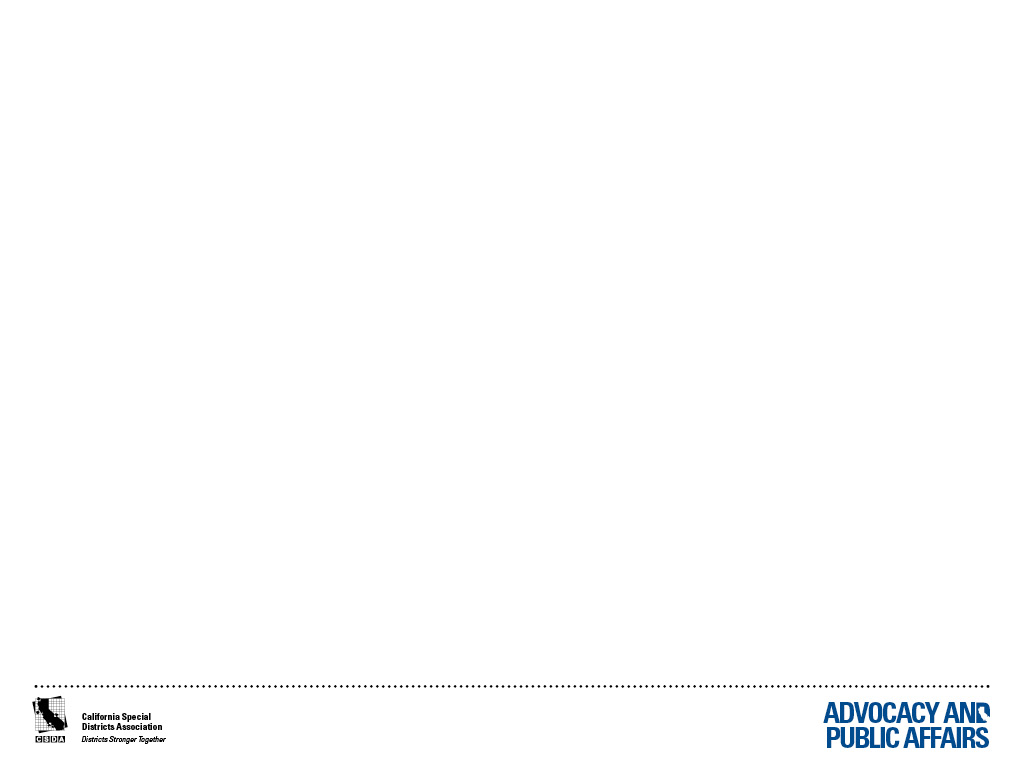 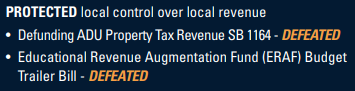 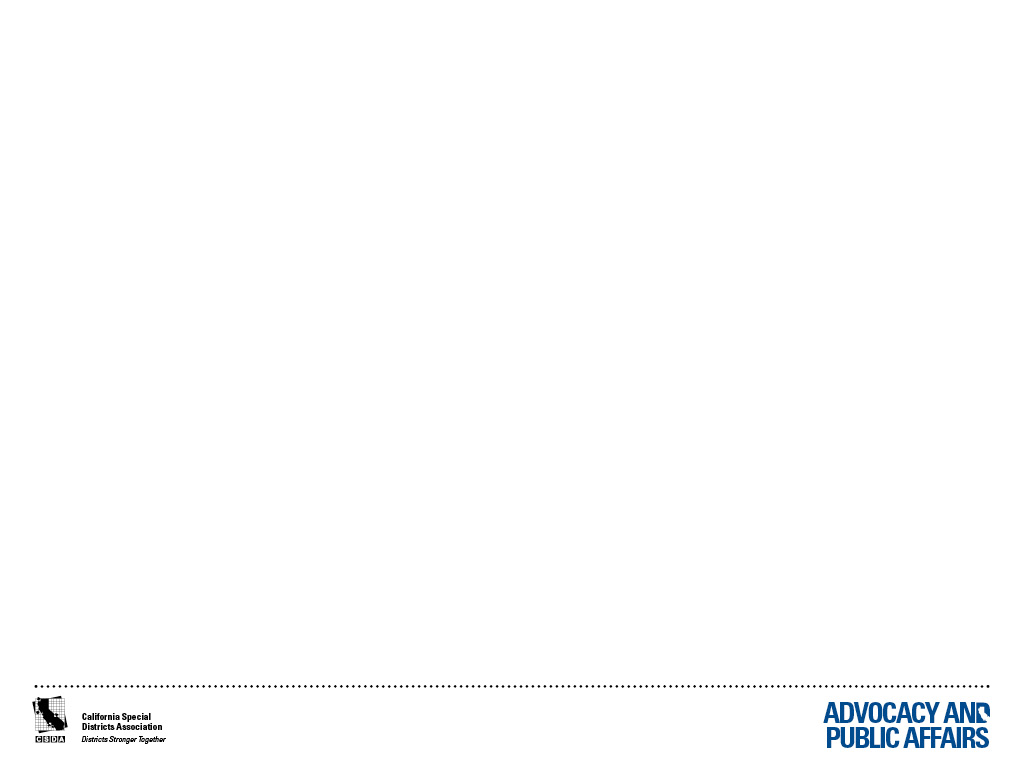 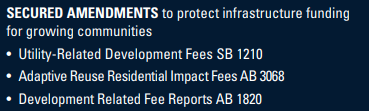 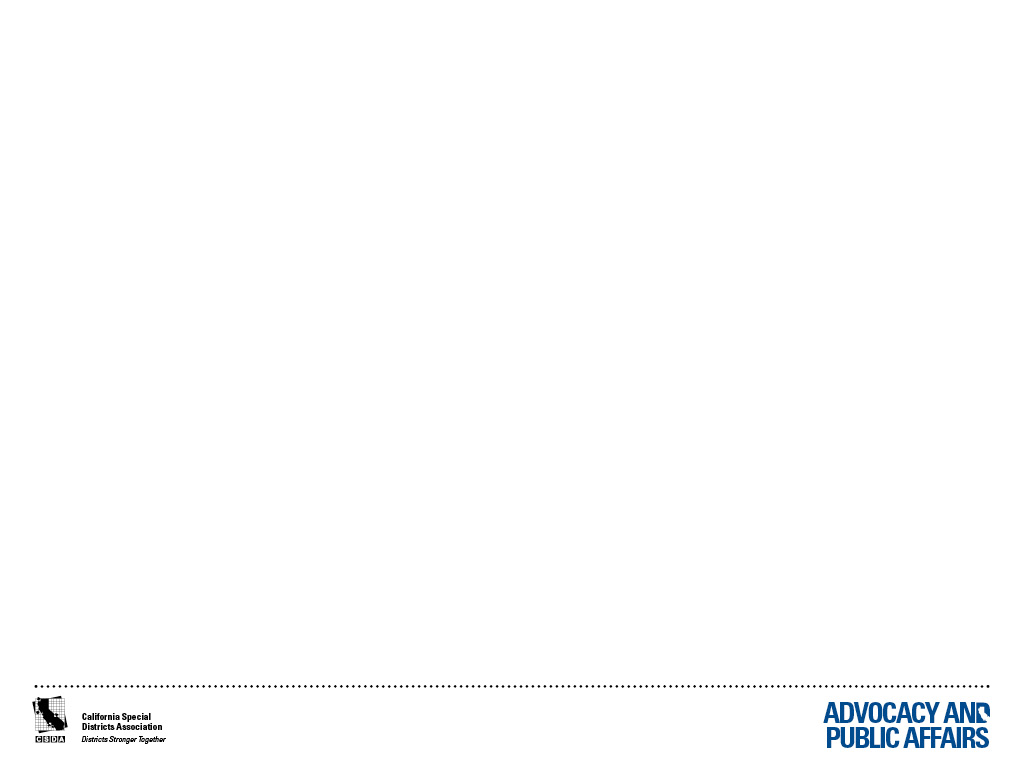 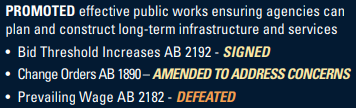 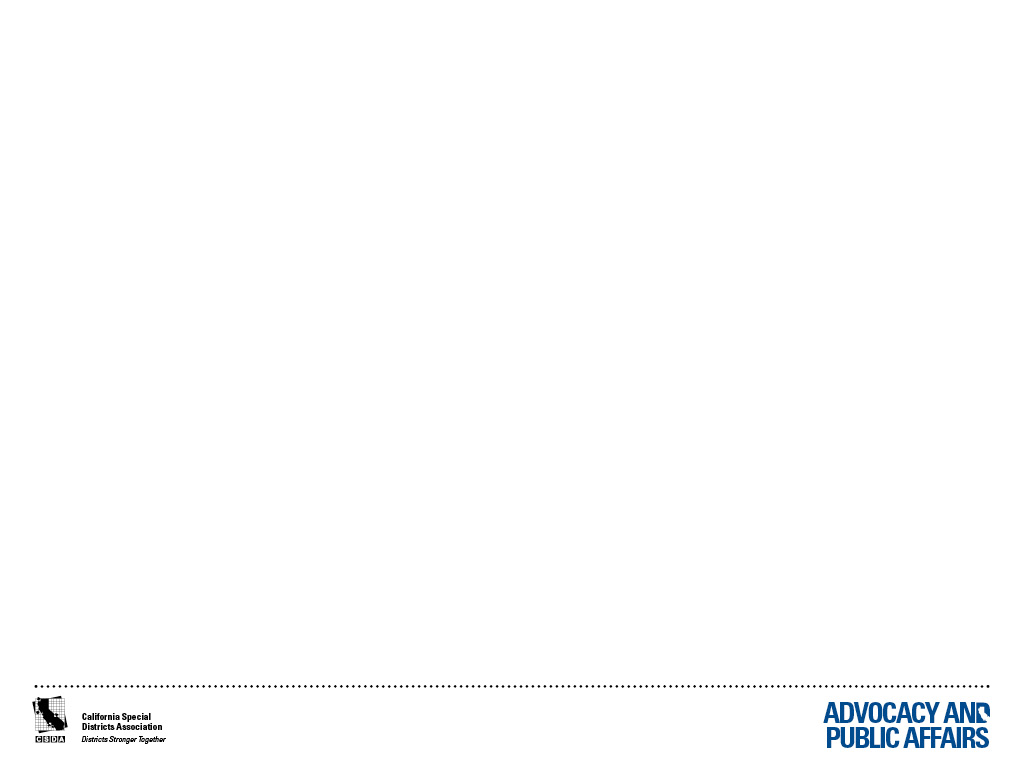 New Laws of 2025 Series
CSDA eNews

Running October 15 – December 31, 2024
Social Media Use by Public Officials
Vacant Positions
Brown Act
Prop 218 Fees and Charges
Development Related Fees
Bid Thresholds
Employment Laws
Employee Leave
Retirement Laws
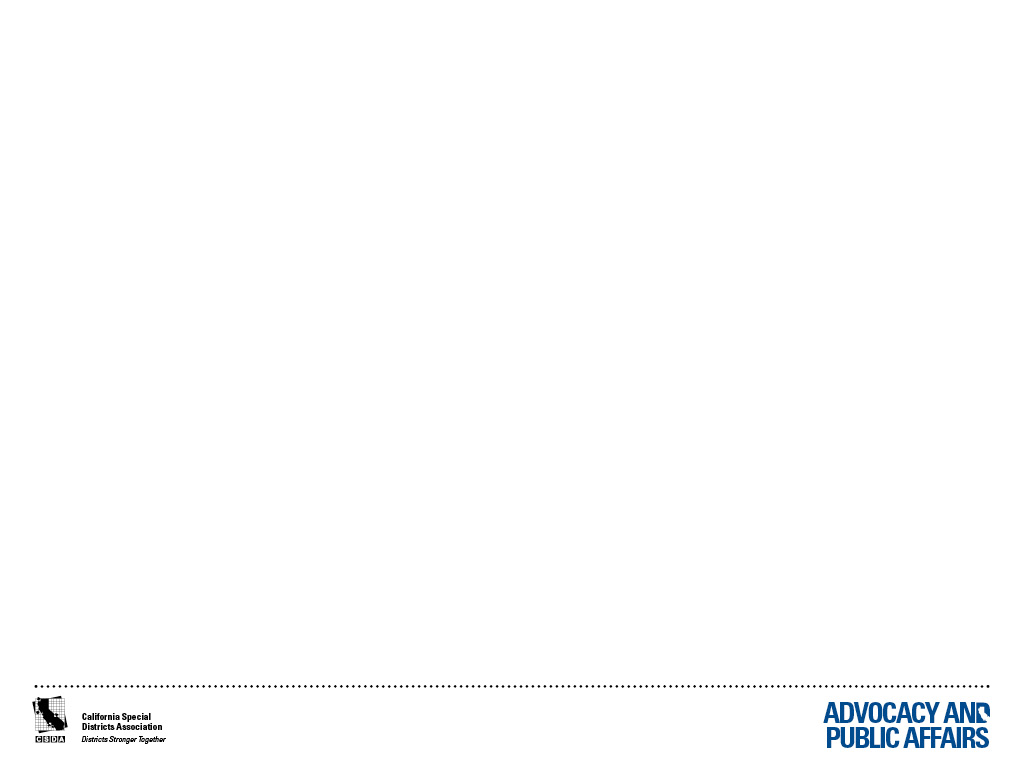 Join CSDA’s Expert Feedback Teams

Environment & Disaster Preparedness
Governance
Human Resources & Personnel
Public Works, Facilities, and State Infrastructure Investment & Partnership
Local Revenue
csda.net/get-involved
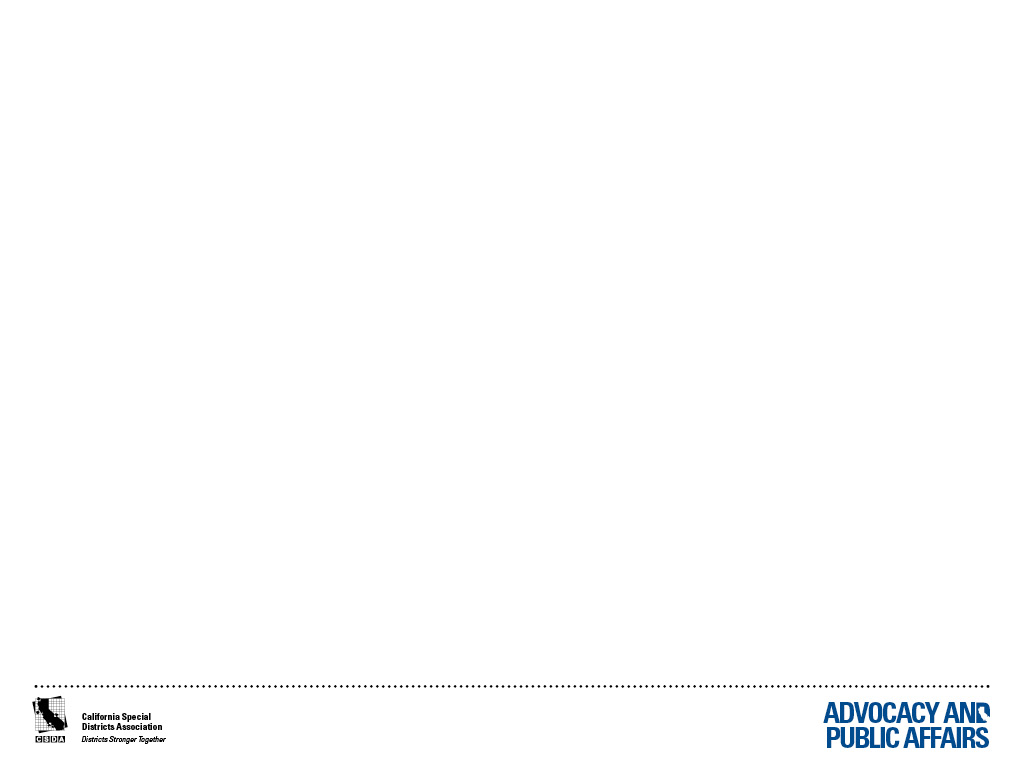 Annual Legislative Conference
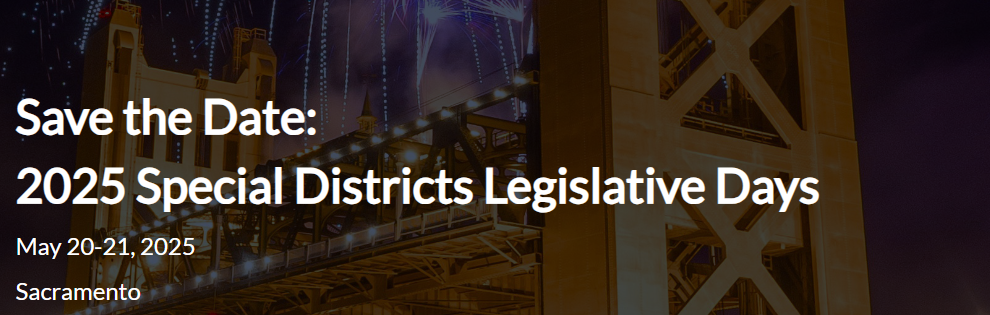 LegislativeDays.csda.net
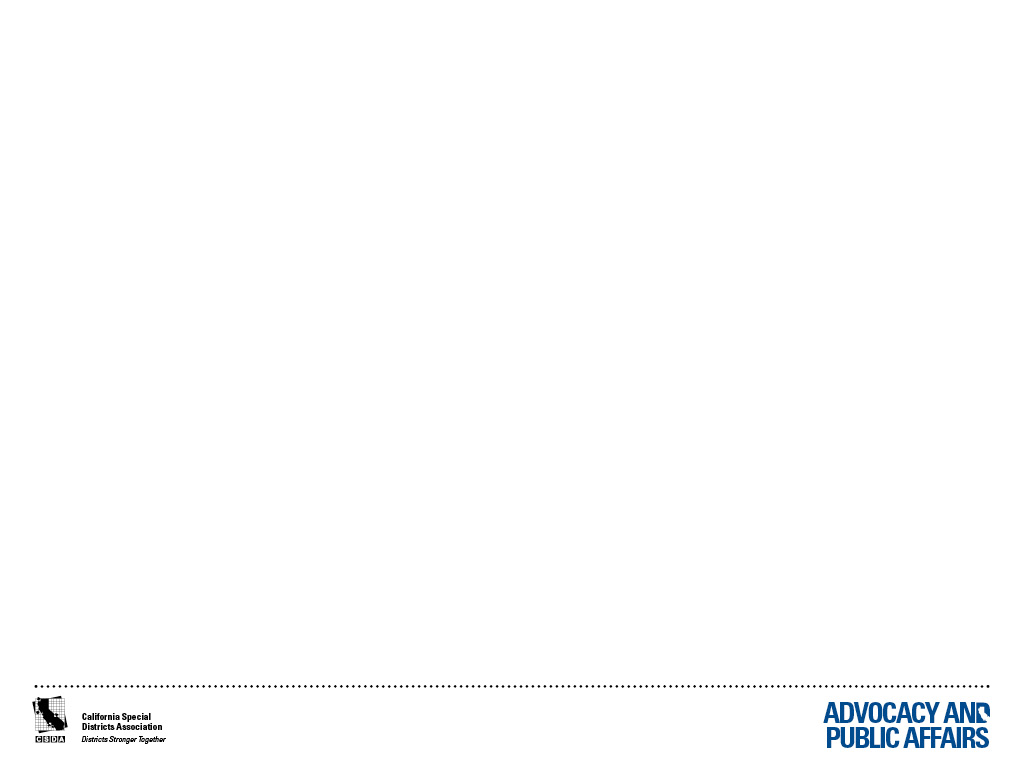 Public Affairs Field Coordinators







                 Christopher Norden	         Dane Wadle	                    Colleen Haley
                     Northern Network	         Sierra Network	                    Bay Area Network






		 	

                     Erasmo Viveros	        Richelle Noroyan	                     Chris Palmer
                 Central Network	        Coastal Network	                    Southern Network
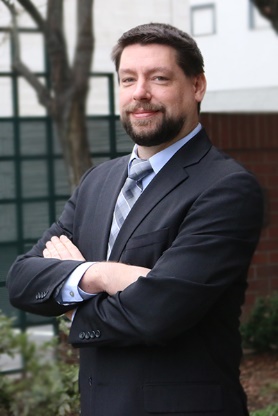 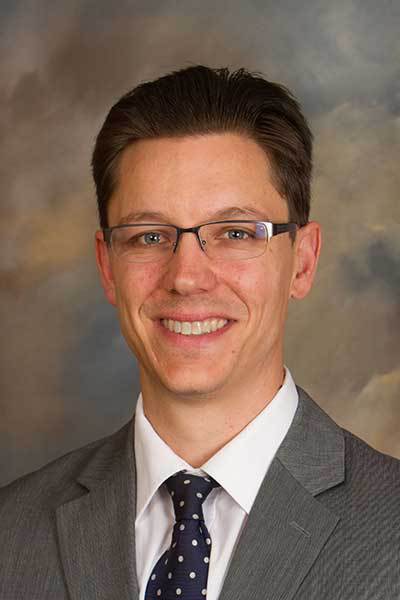 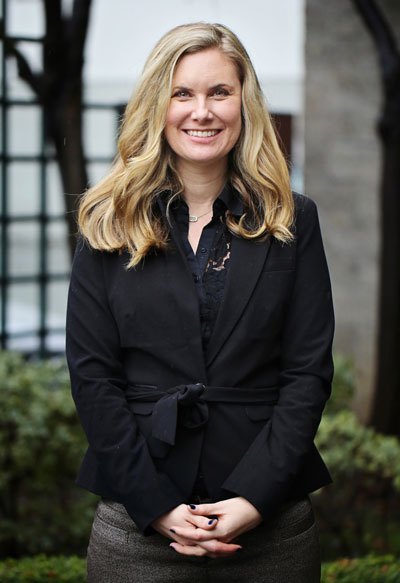 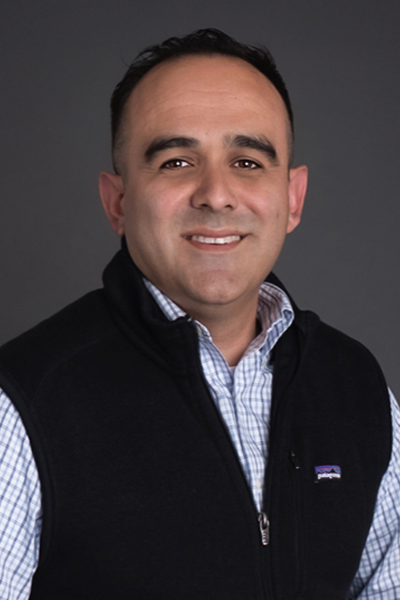 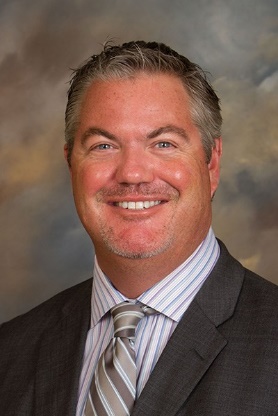 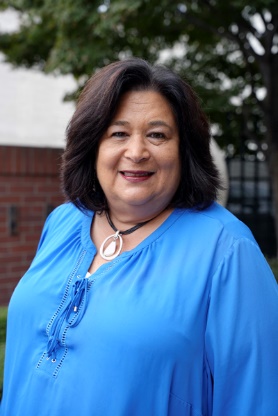 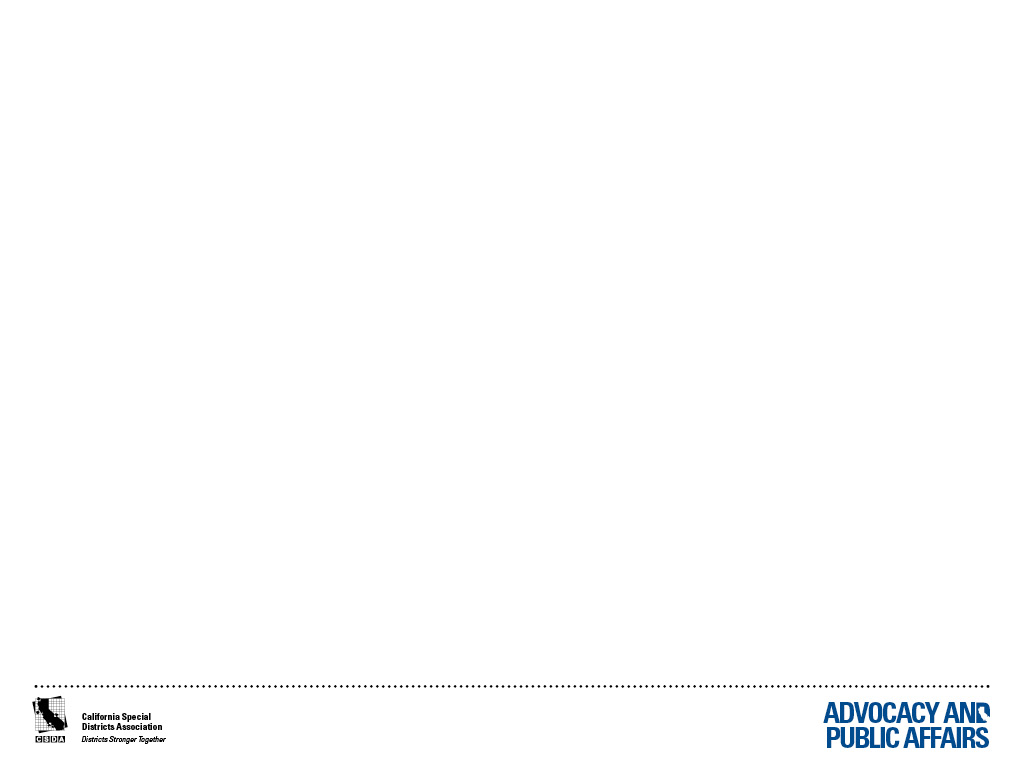